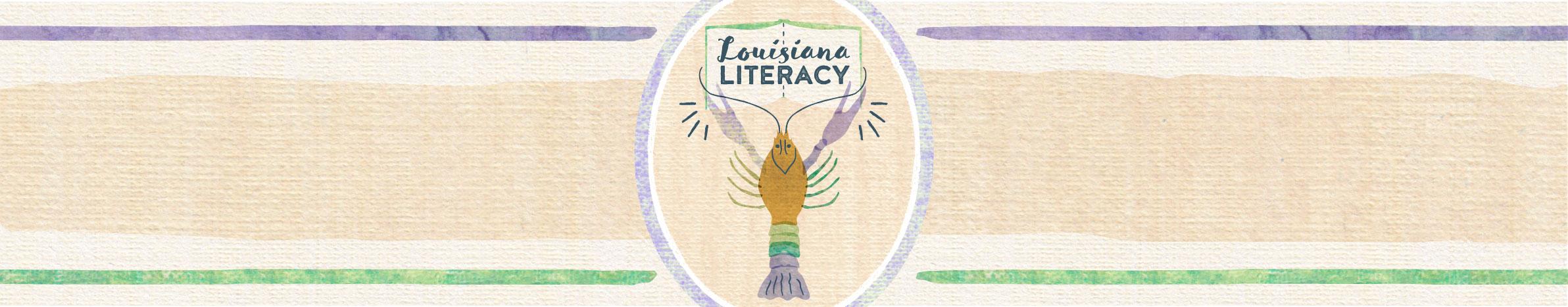 Rationale
Students who have difficulty hearing and manipulating sounds in words will struggle to decode words. This is one of the most important jobs of teachers of beginning reading, to foster awareness of phonemes (speech sounds) in words (Moats, 2019). The term “onset” refers to the initial phonological unit of any word, meaning the initial consonant or consonant blend. This activity will raise awareness of the onset of words, which is critical for future decoding.
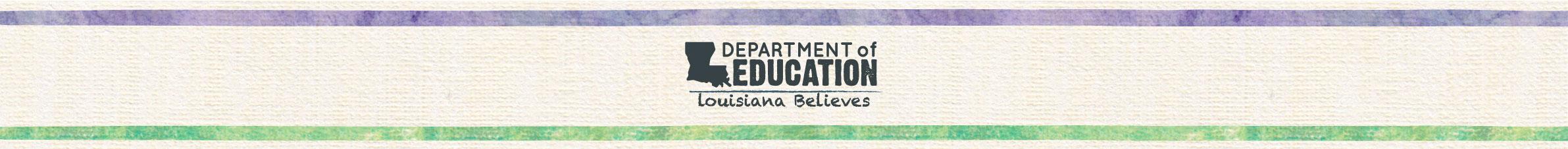 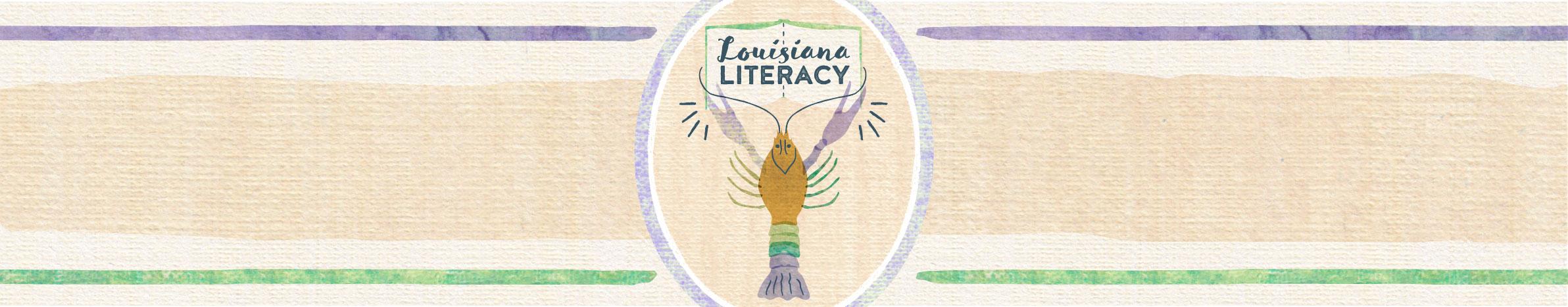 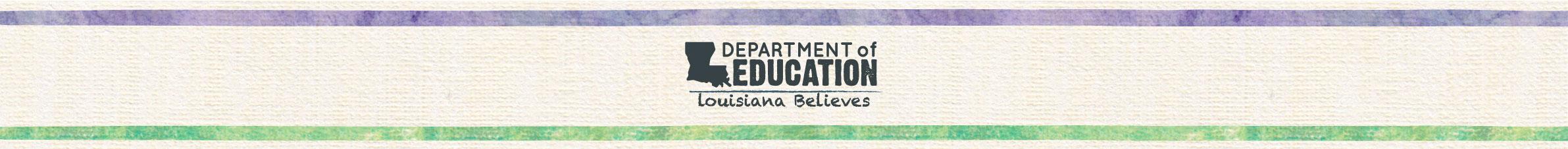